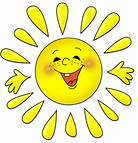 Свет – это жизнь
Презентацию выполнила учитель физики моу новоульяновской сош №1  Спольник а.х.
Вот так дети рисуют солнце,                                         а что такое свет?
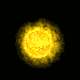 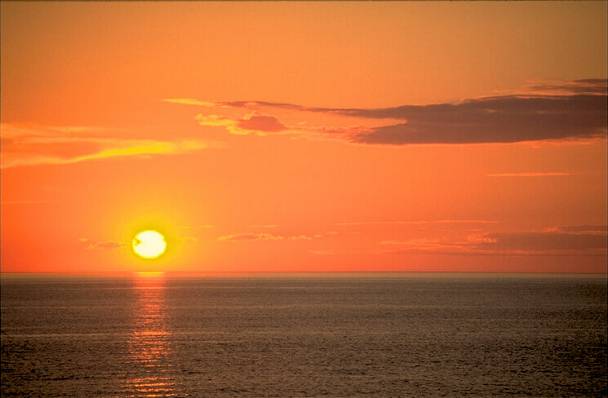 Характеристика Света Фотоновича Луча.
Свет Фотонович родился в момент возникновения Вселенной (а может быть и раньше). За многие миллиарды лет он совсем не изменился, что говорит о постоянстве его характера.
Свет Фотонович обладает феноменальными способностями.
Он передвигается со скоростью 1 080 000 000 (1 миллиард 80 миллионов!) километров в час. Всего за одну секунду он способен обогнуть                                                     Земной шар семь                                                        с половиной раз!                                                            Но не делает этого,                                                                      потому как нет надобности.
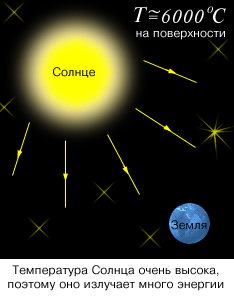 Свет неугомонный путешественник.
Благодаря своей сумасшедшей скорости-300 000 км в секунду- он  долетает от Солнца до Земли всего за 8 минут 18 секунд
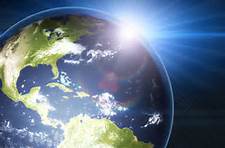 Правда, до последней планеты Солнечной системы –
Плутона- ему нужно лететь уже пять с половиной часов. А до ближайшей звезды Центавра - аж добрых 4 года 3 месяца и 18 дней. Но Света Фотоновича не пугают необъятные космические расстояния, и часто он путешествует в глубинах Вселенной сотни тысяч лет. Запросто.
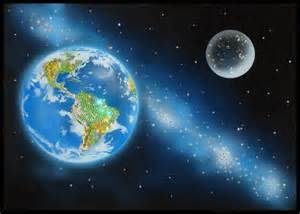 Что характерно , ни один предмет не может двигаться быстрее Света.
Но ежели кто-нибудь все-таки ухитрится достичь световой скорости, то он будет казаться (только казаться!) тоньше самого тонкого волоска, тяжелее всех галактик вместе взятых, а время его жизни как бы вообще остановится…. Так предсказывает теория относительности Энштейна.
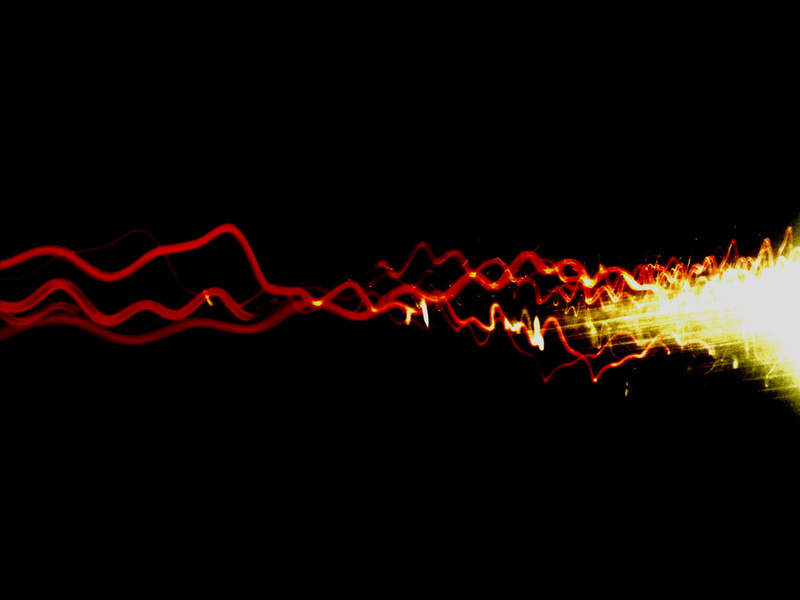 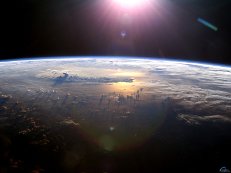 Свет Фотонович морально устойчив, но имеет двойственный характер.
С одной стороны, это поток малюсеньких частиц –ФОТОНОВ, которые существуют, если двигаются, и исчезают, если останавливаются (поэтому свет находится в постоянном движении).
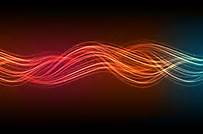 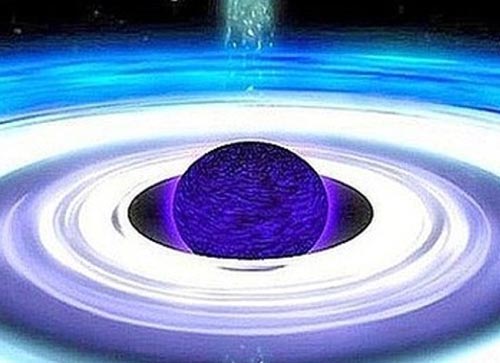 С другой же стороны, у Света наблюдаются волновые свойства (как от брошенного в воду камня).
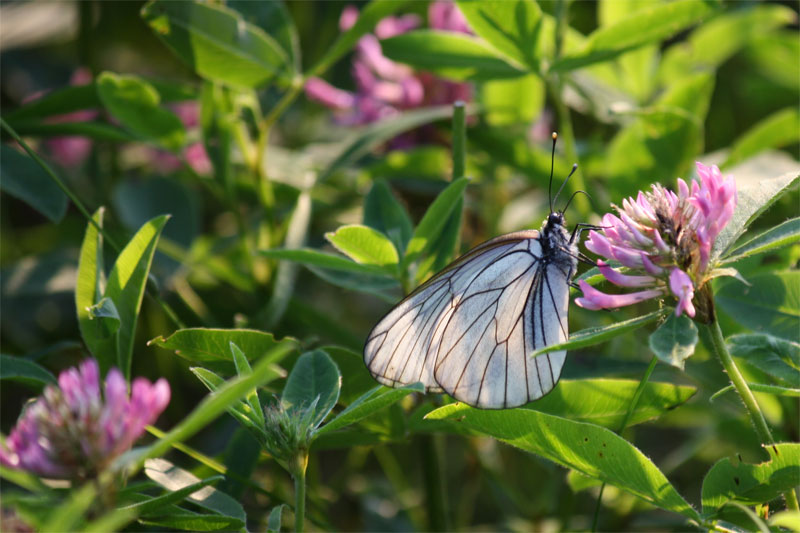 Вот и непонятно до сих пор:  СВЕТ – это частица или волны?                                             А может и то и другое?...
Но как бы там ни было, Свет Фотонович Луч  приносит огромную пользу. Благодаря ему, мы видим всё вокруг, и нам тепло.
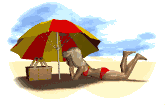 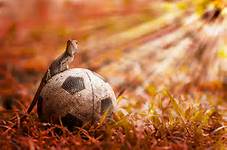 Хотя очень мощный Свет может погубить всё живое.
И неживое тоже! Хорошо что на Земле                                            это встречается крайне редко.
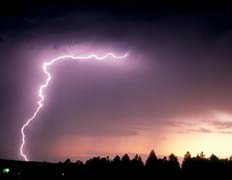 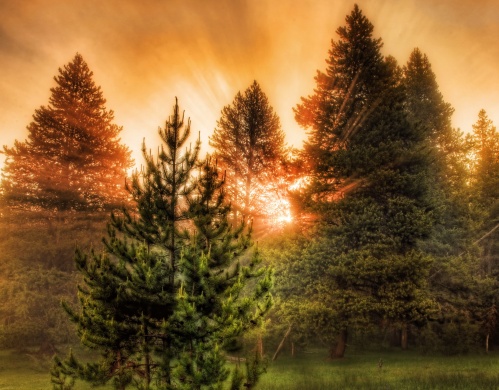 Благодаря действию света на Земле появились пустыни
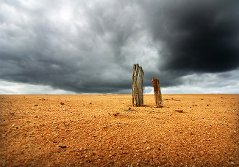 А ещё у Света есть хобби – разложение по спектру.
Опыт Ньютона
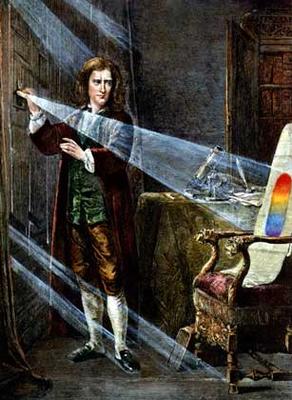 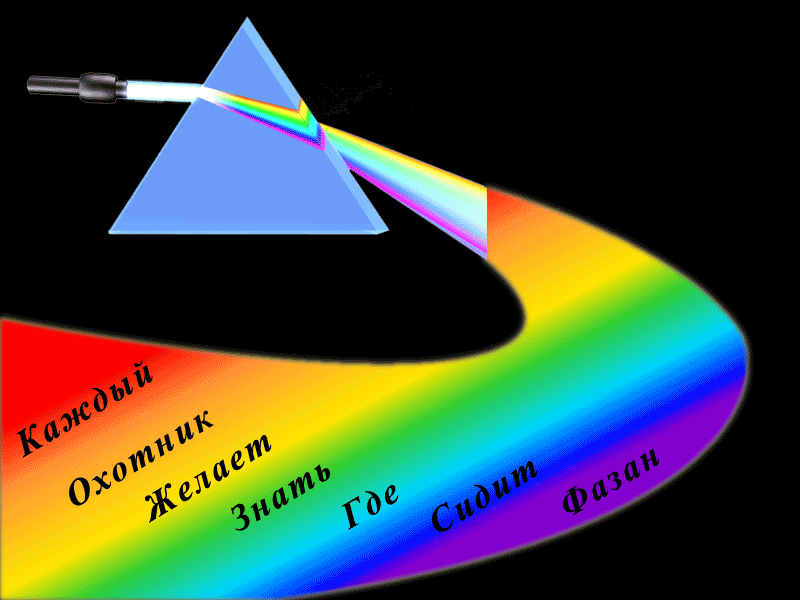 Благодаря ему, Свет бывает многоцветным и получается красивая радуга
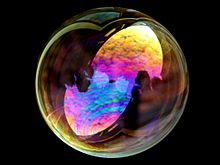 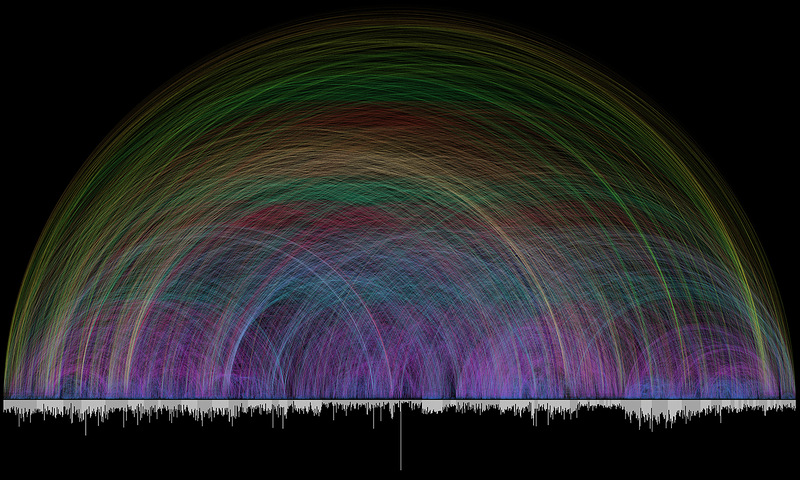 Другое его хобби - отражаться от поверхности. создает диковинные миражи и прочие оптические иллюзии
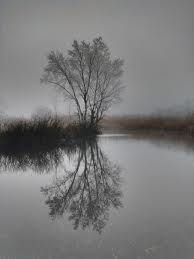 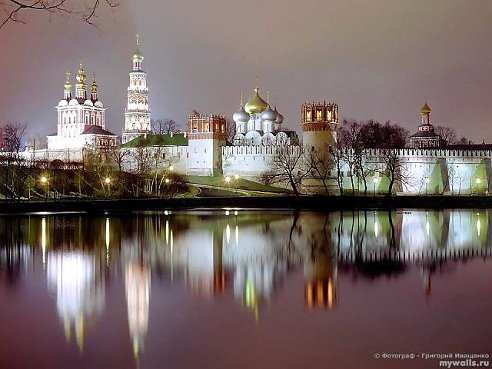 А так же– преломляться
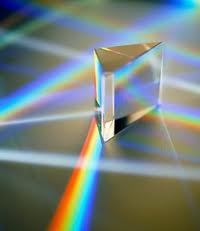 Таковы общие черты характера Света Фотоновича  Луча.
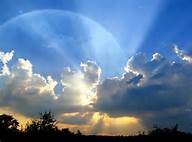 Но у него есть ещё немало загадок и тайн.
конец